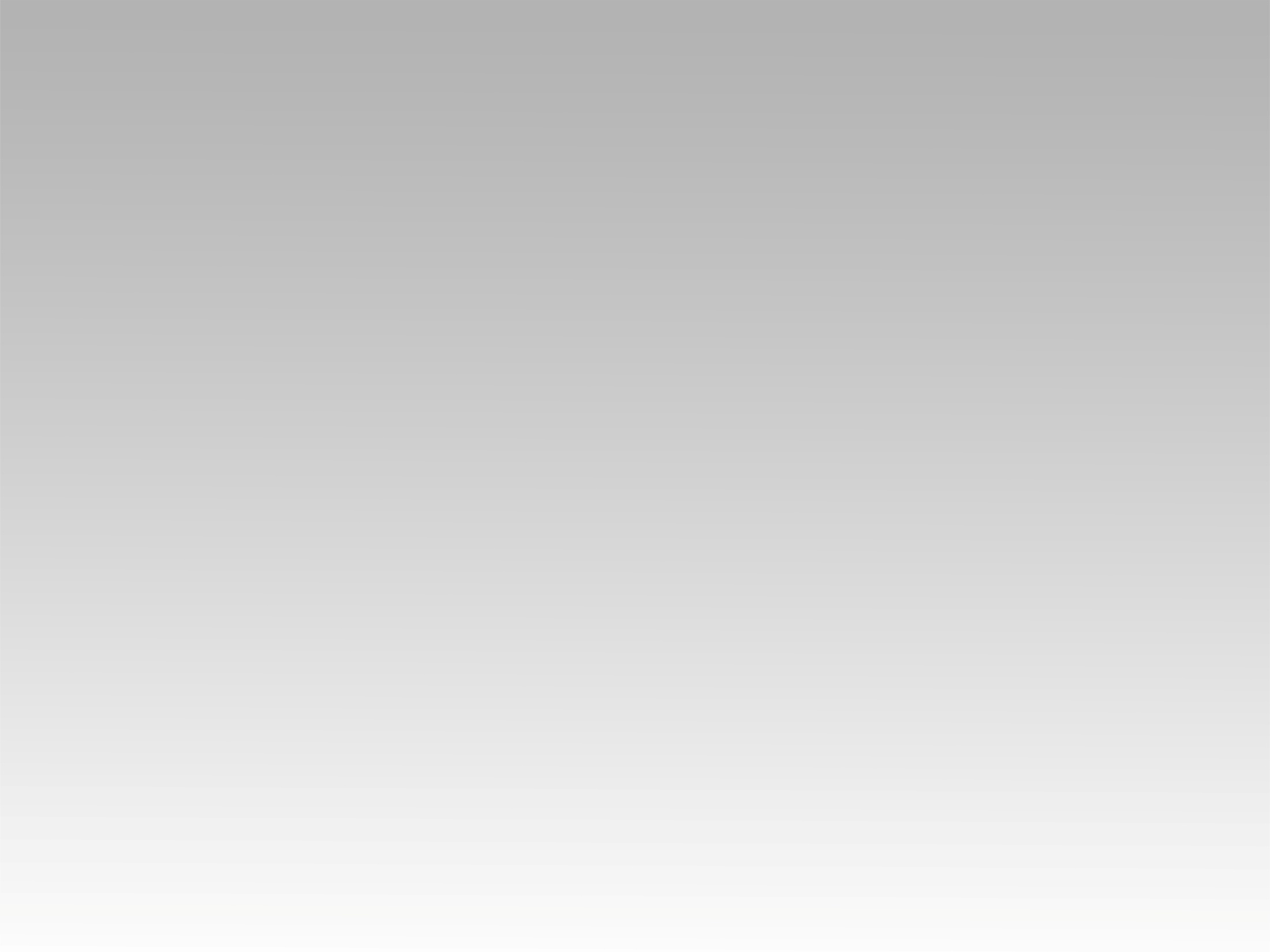 تـرنيــمة
في خضوع للإله
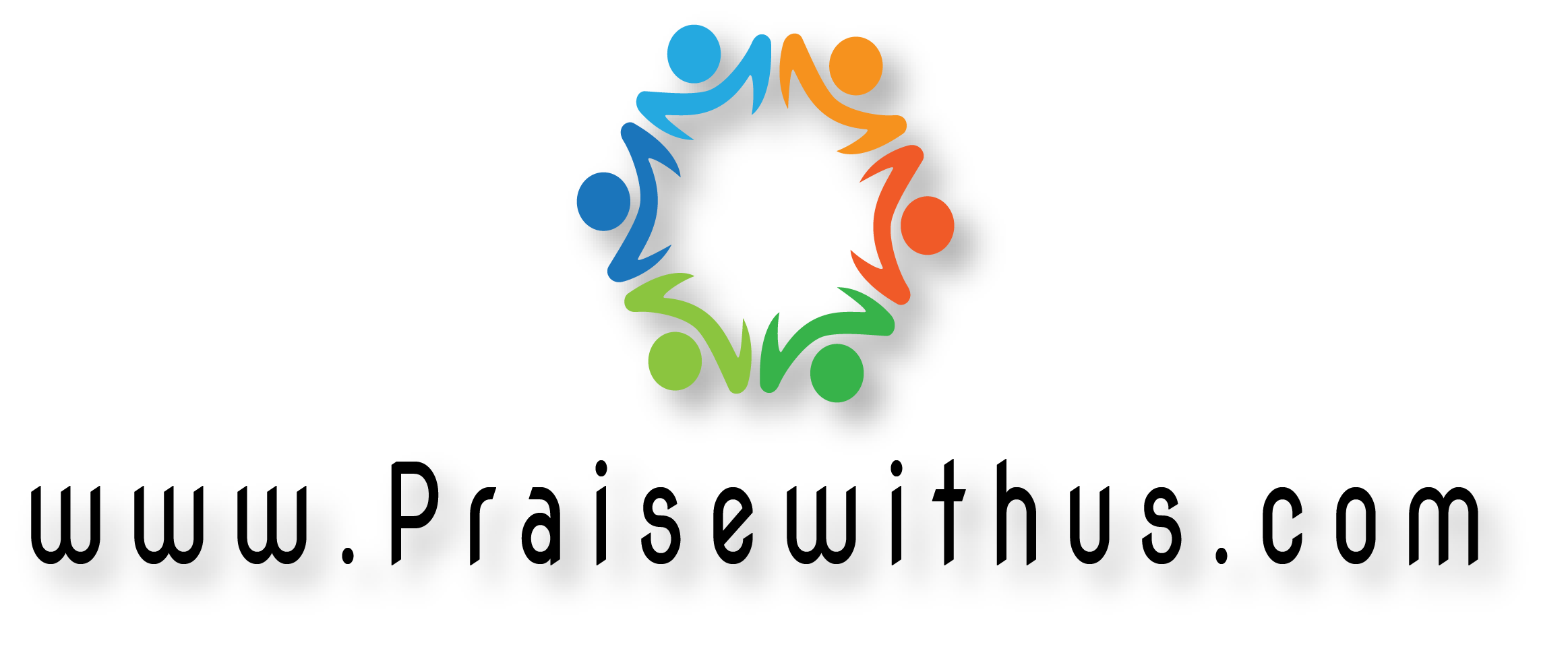 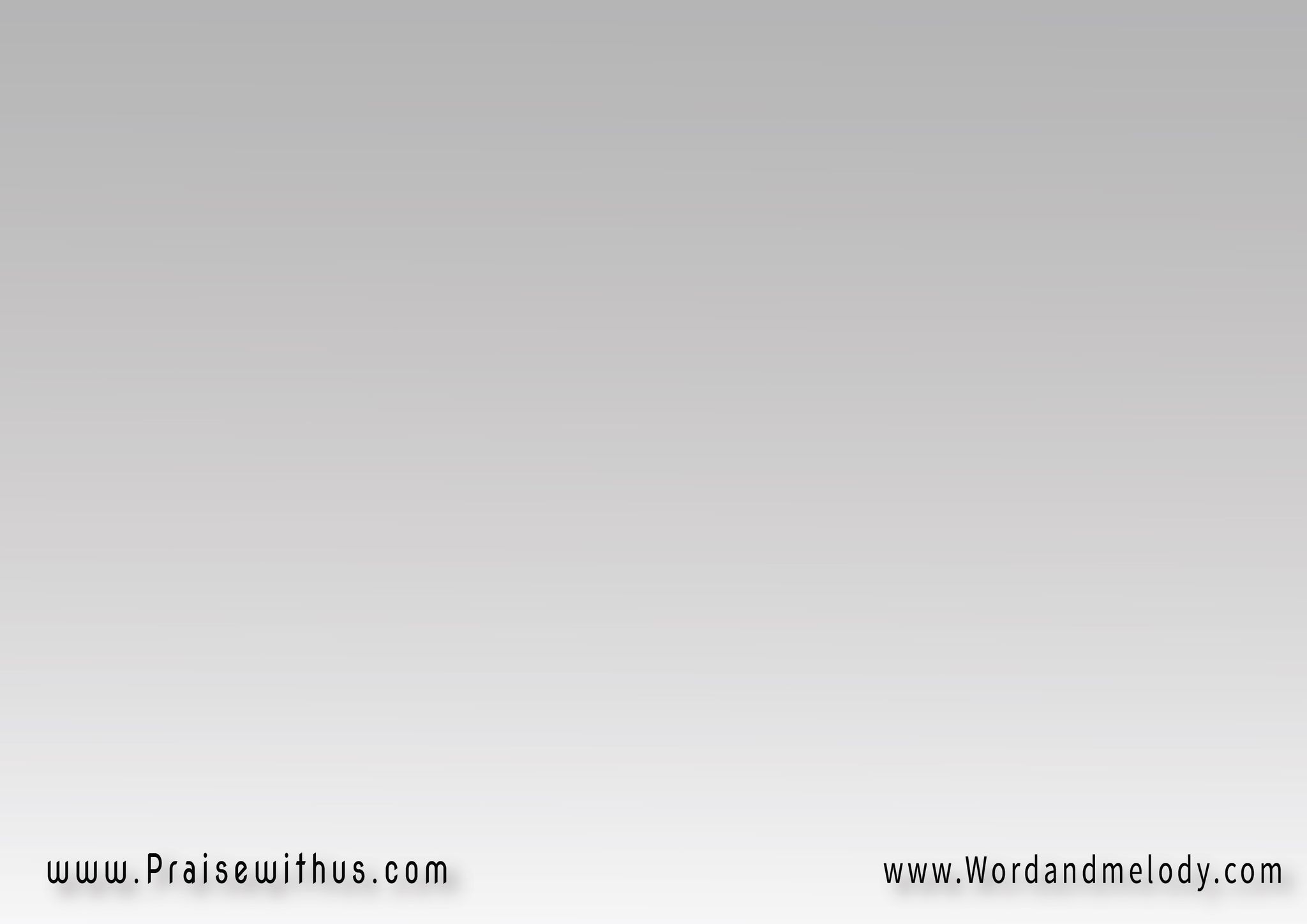 1-في خضوع للإله ابتغي دوما هداهفي متاهات الحياه مسترجيا رضاهداعيا ربي الامين ذاكرا فضل المعينشاكرا في كل حين للخير والنجاة
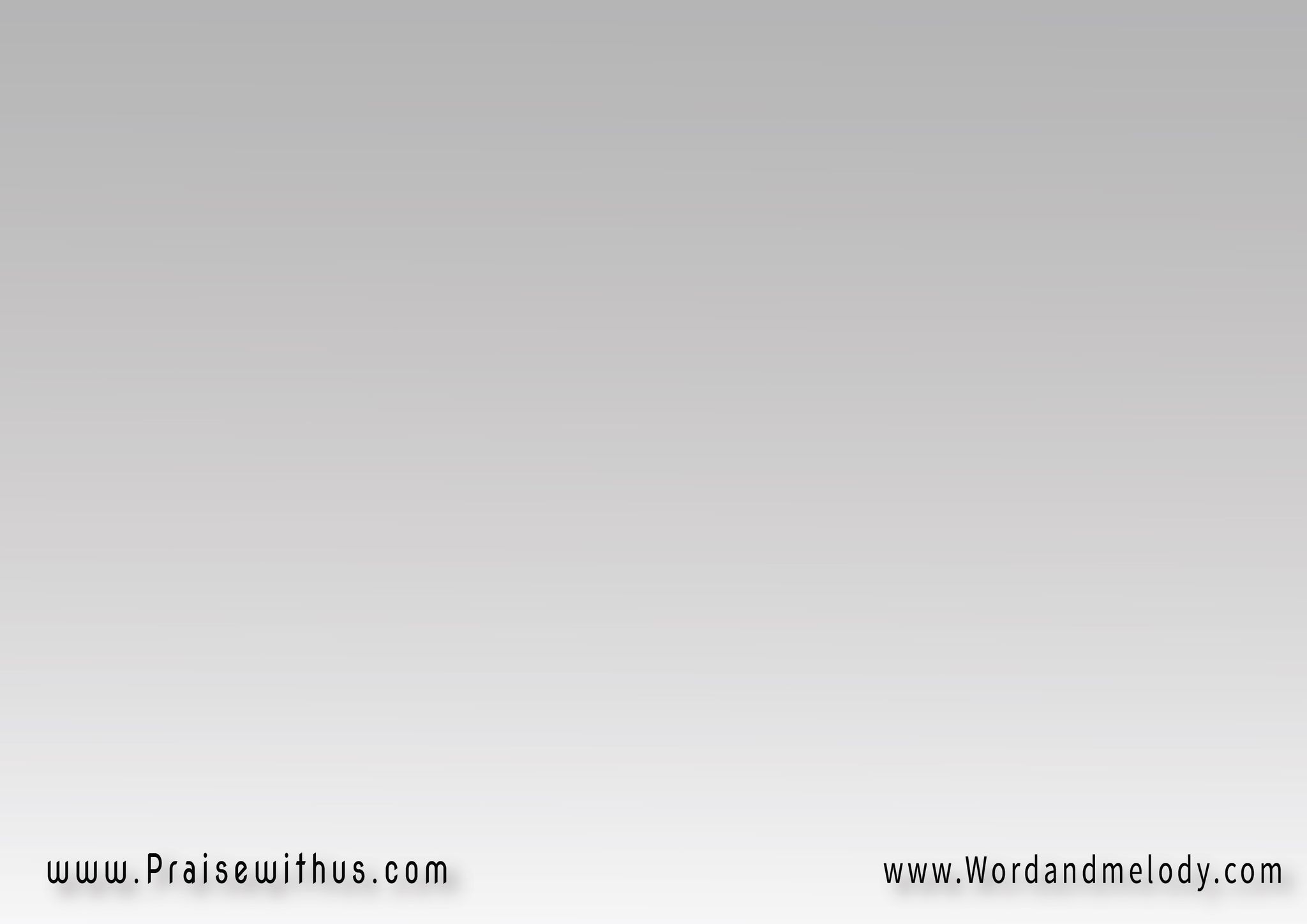 القرار:أي شكر أستطيع أي قول قد أذيعكي أعوض العلي البديعخيرك ربي وسيع سترك ستر منيععارف أسمي فلن أضيع
2-حضنك الواقي الدفيء فهو بالحب مليءضامني حتى تجيء من كل ما يروعباركن قلبي الشكور حين اعطي بسرورليس عشرا بل عشور لربنا يسوع
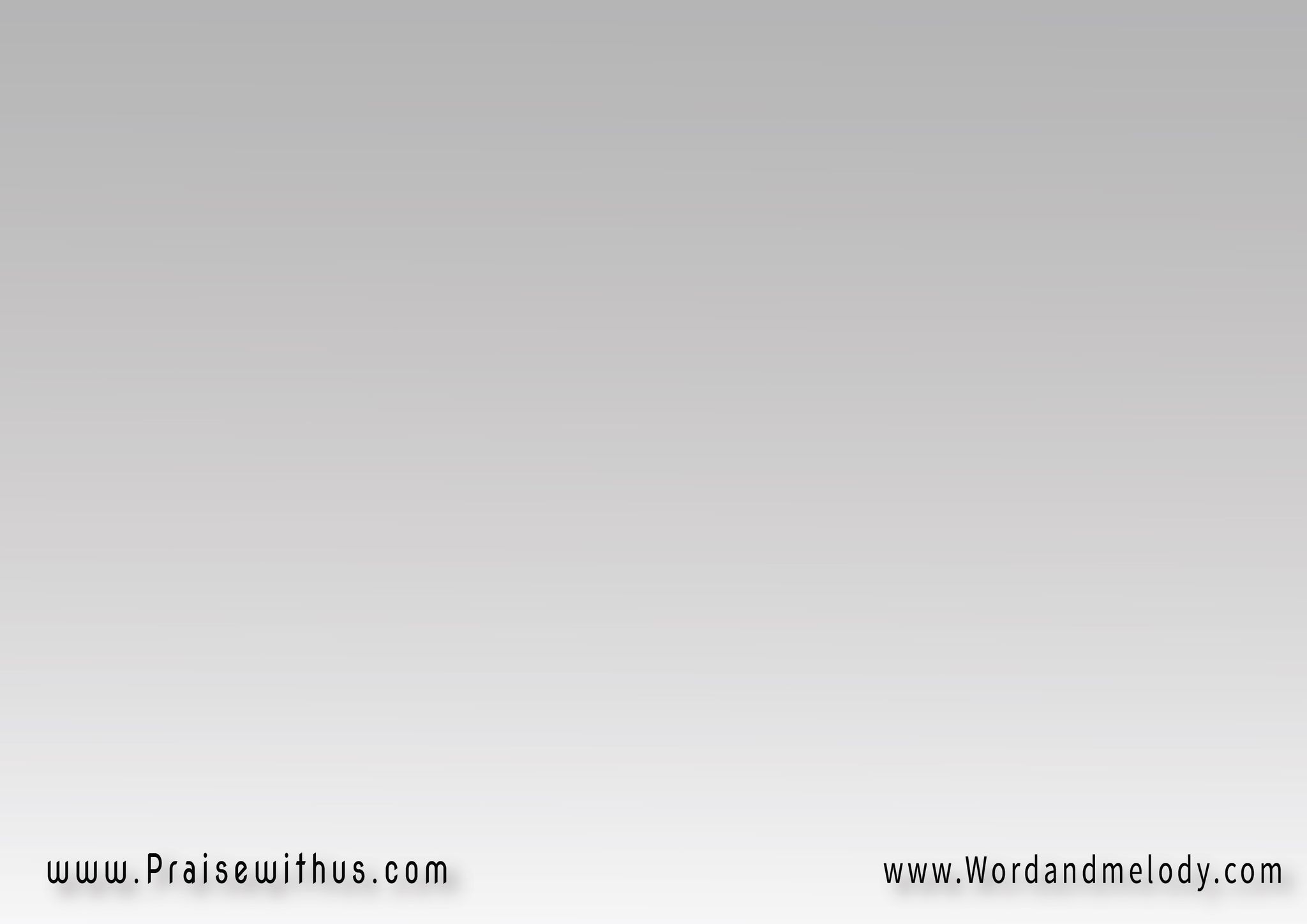 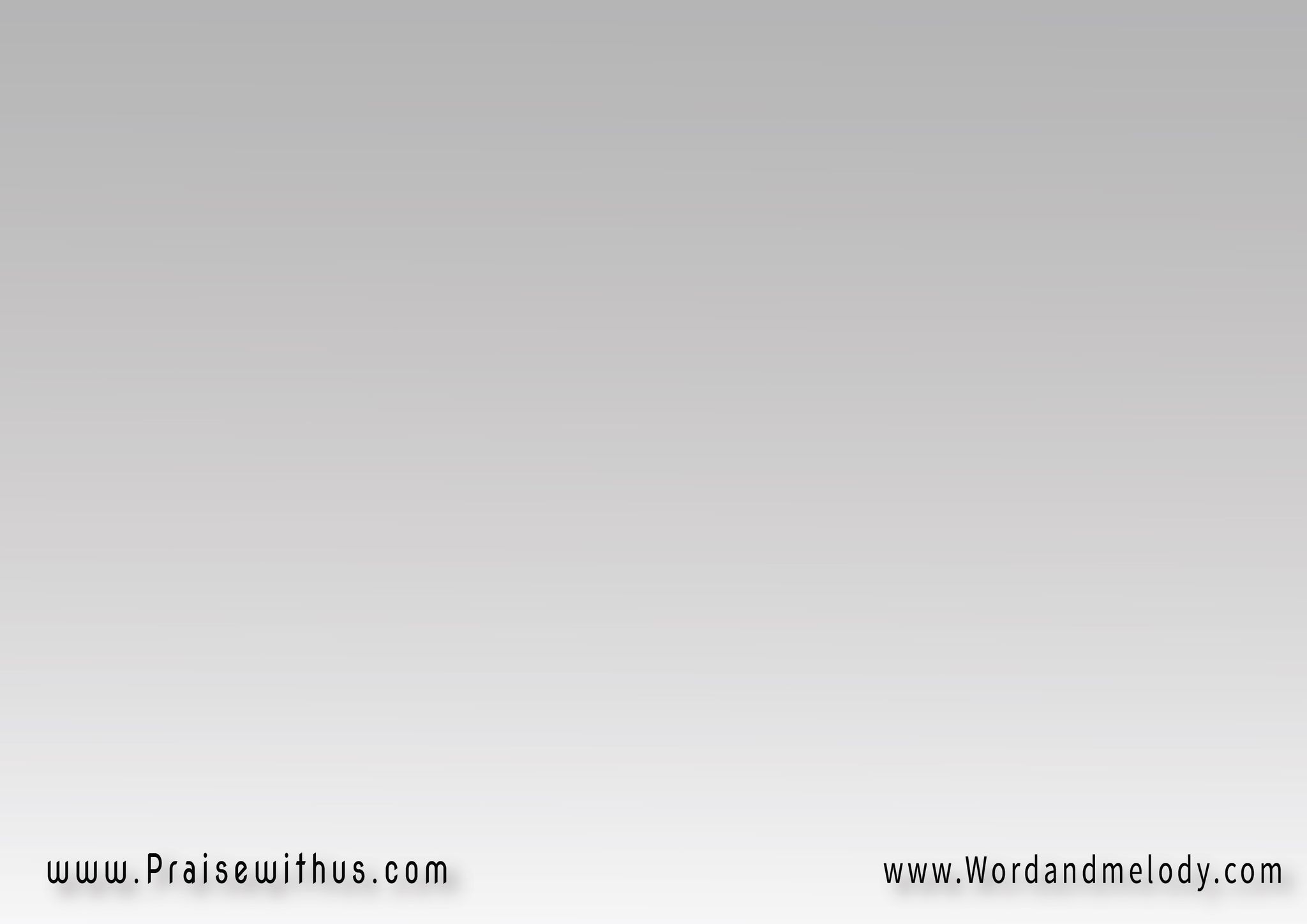 القرار:أي شكر أستطيع أي قول قد أذيعكي أعوض العلي البديعخيرك ربي وسيع سترك ستر منيععارف أسمي فلن أضيع
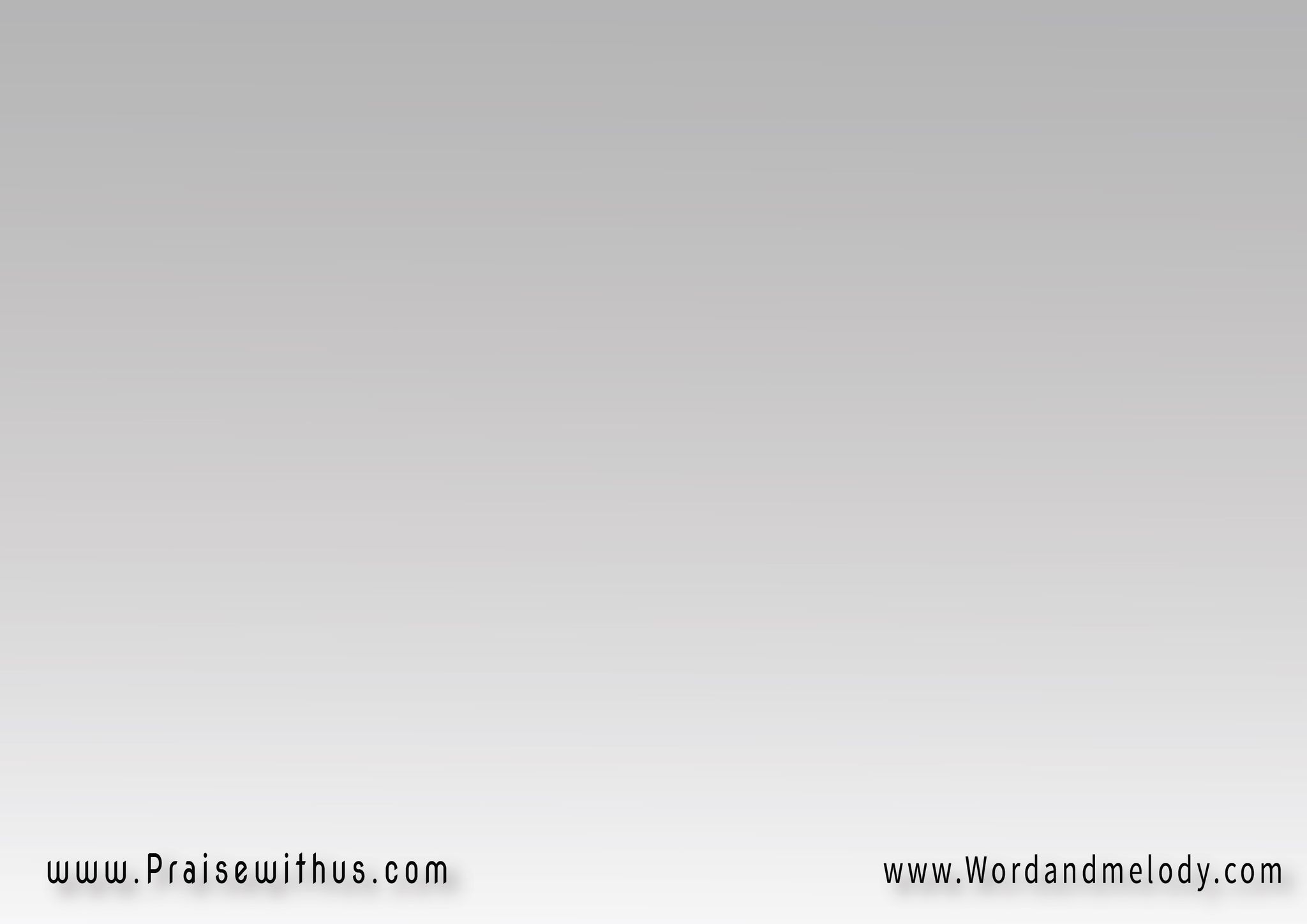 3-كل خير أو أمل كل قول او عملفليكن باسم الحمل يسوعنا المسيحفهو قد أحبنا قد هدى اقدامناقد شفى أمراضنا وفيه نستريح
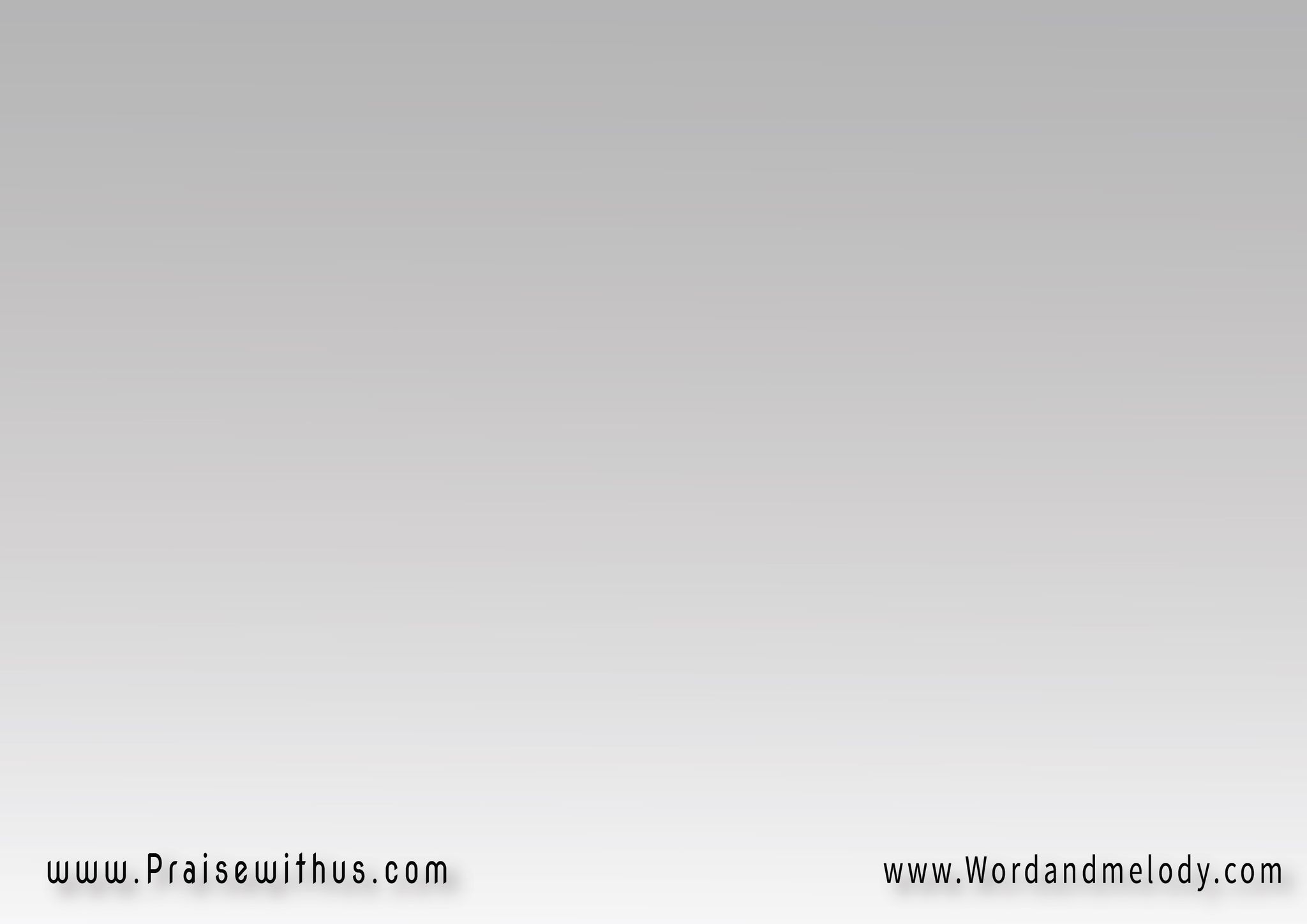 القرار:أي شكر أستطيع أي قول قد أذيعكي أعوض العلي البديعخيرك ربي وسيع سترك ستر منيععارف أسمي فلن أضيع
4-يا إله العزة أنت نبع القوةلاصطناع الثروة من جودك العميمأعطني روح الوكيل سالكا خير السبيلفي الكثير والقليل لمجدك العظيم
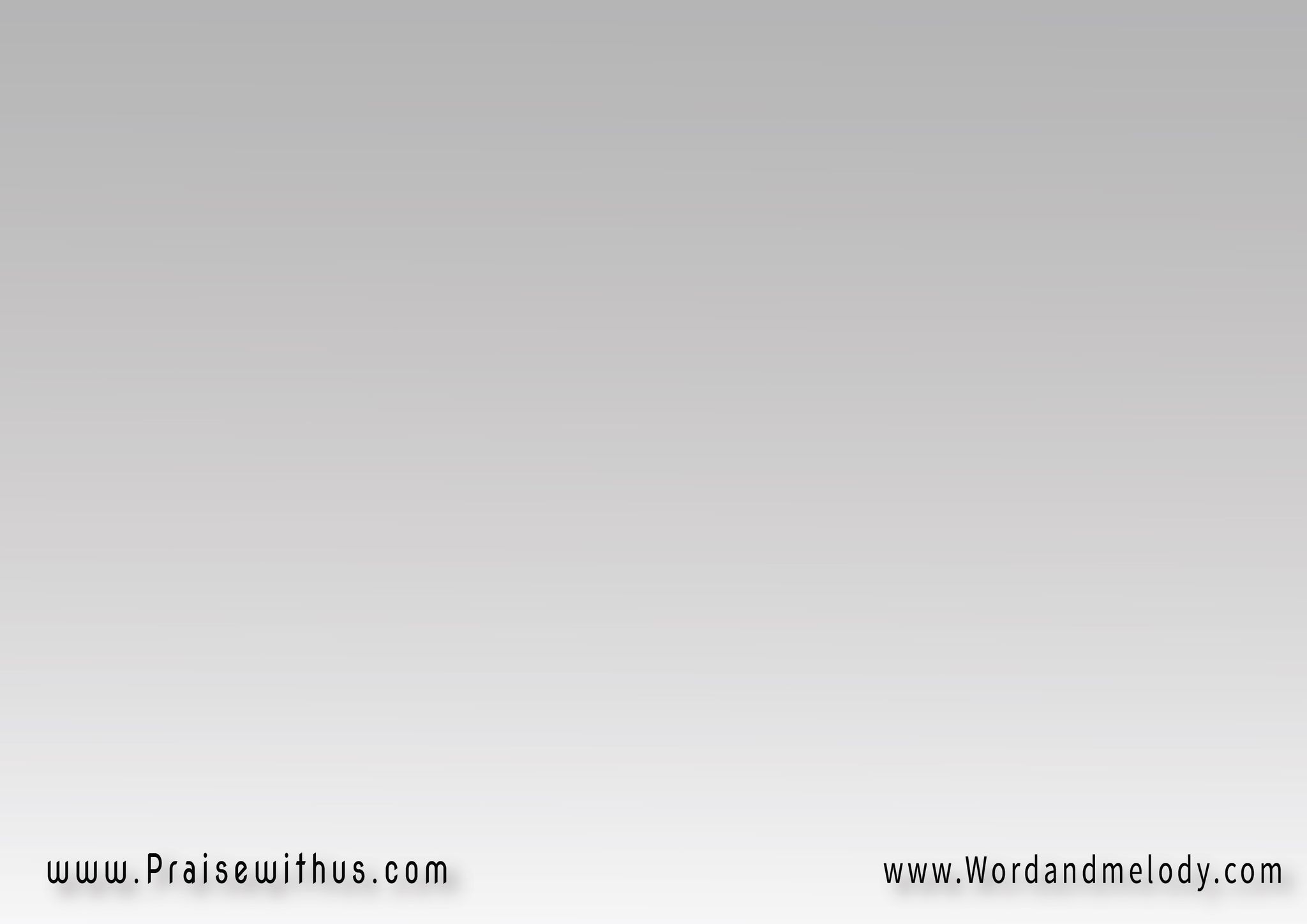 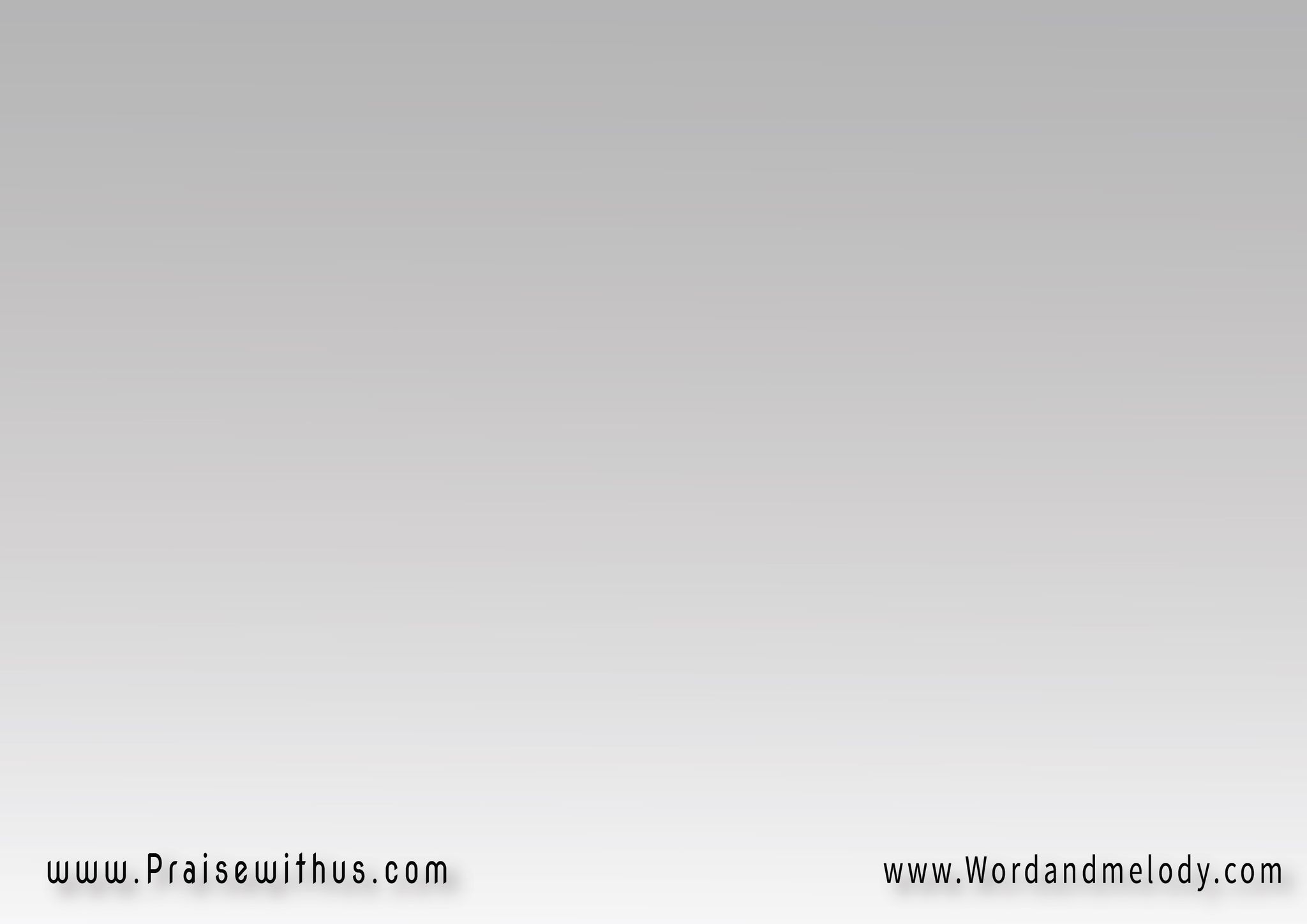 القرار:أي شكر أستطيع أي قول قد أذيعكي أعوض العلي البديعخيرك ربي وسيع سترك ستر منيععارف أسمي فلن أضيع
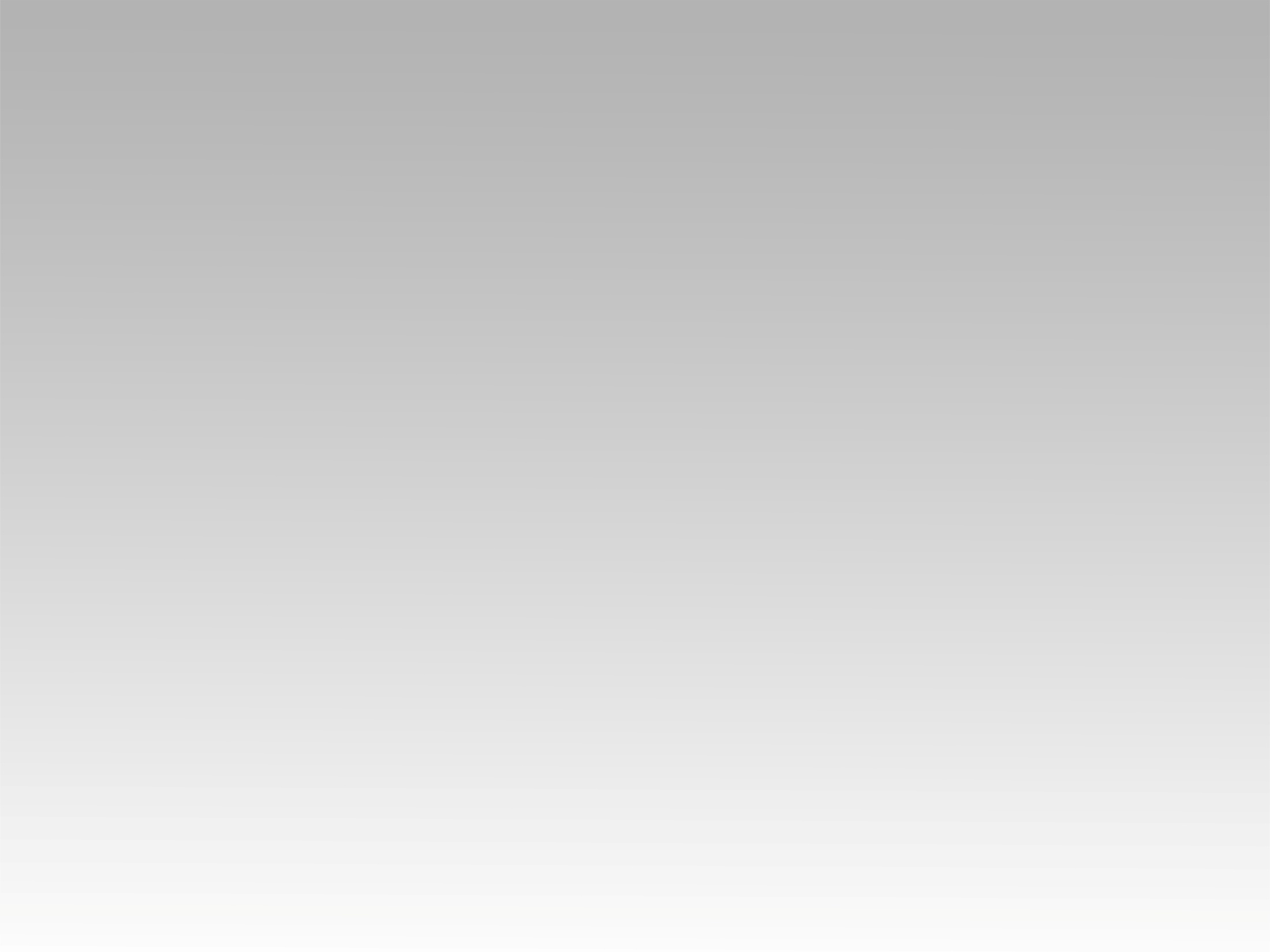 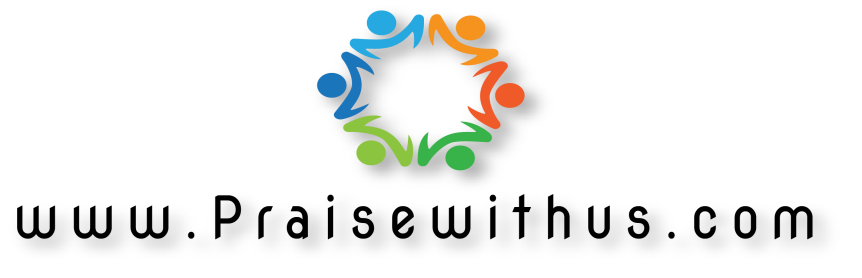